Studienkoordination Psychologie
Alexandra Decker & Debora Koch
Wer? Wo? Was?
Alexandra Decker & Debora Koch
E-Mail: studienkoordination.psychologie@mx.uni-saarland.de
Homepage: https://www.uni-saarland.de/fachrichtung/psychologie/studium/studienkoordination.html

 Aufgaben:  Raumverwaltung, LSF-Pflege, Veranstaltungsplanung, Seminarzuteilung
[Speaker Notes: Sprechzeiten und Infos zum Anmeldeverfahren jedes Semester auf der Homepage]
Anmeldepflichtige Veranstaltungen
Seminare, Übungen, medizinische und psychologische Nebenfächer
Anmeldung über das LSF 
Im 1. Semester Anmeldung zu einem Block -> 19.10.2022 - 20.10.2022 
gemeinsame Belegung von                                  Veranstaltungsnummern:
Einführung in die Psychologie                                 1399269
Einführung in die differentielle Psychologie             139300
Stundenplan
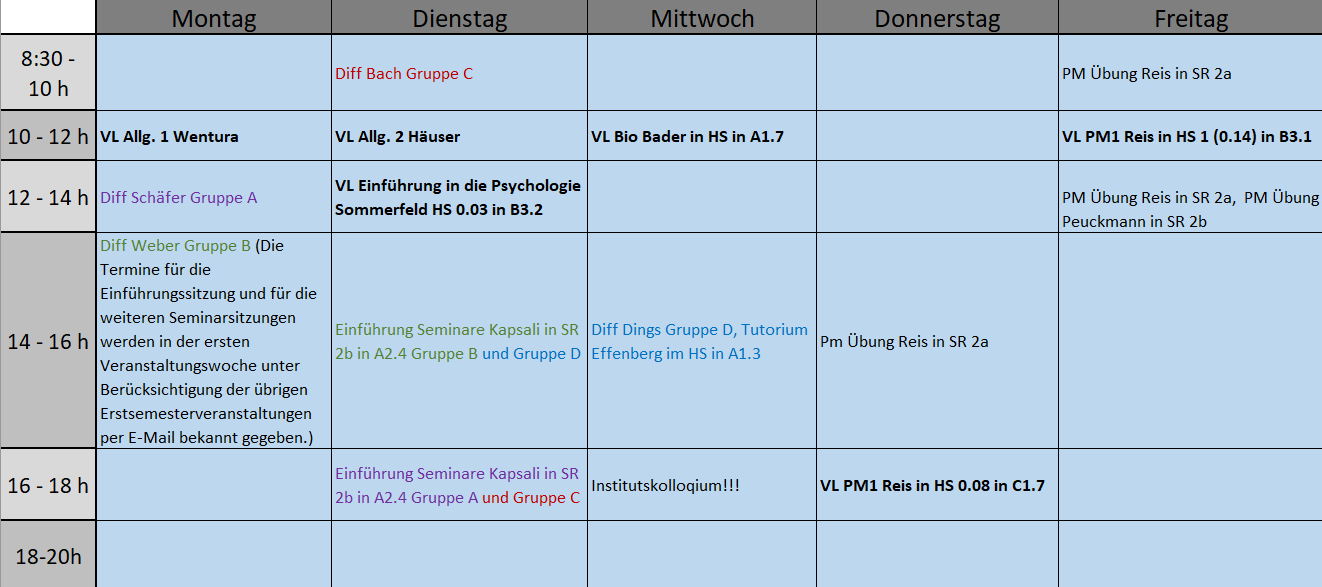 LSF - Anmeldung
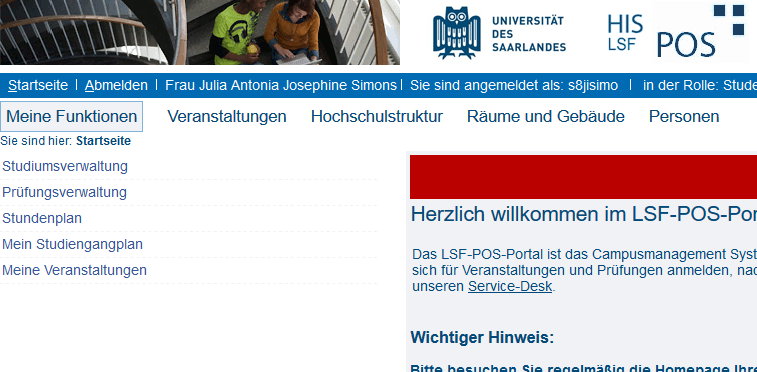 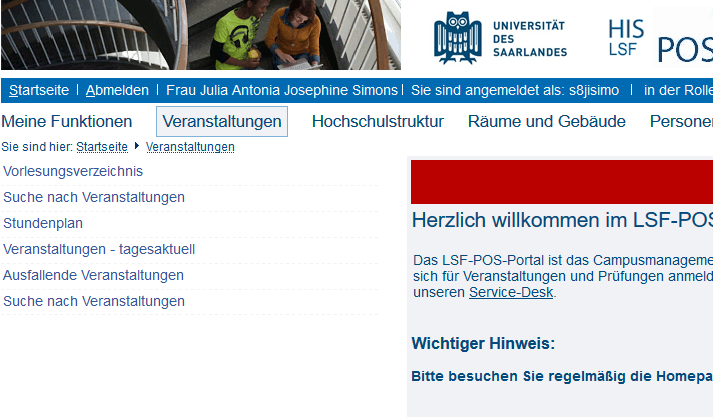 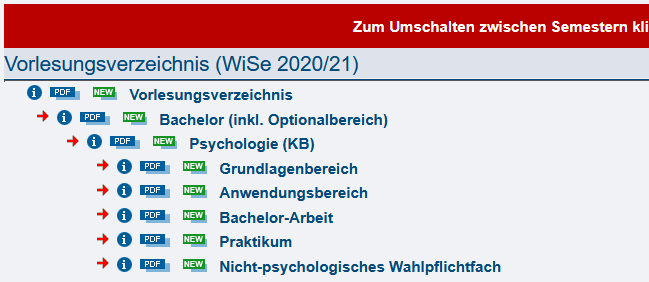 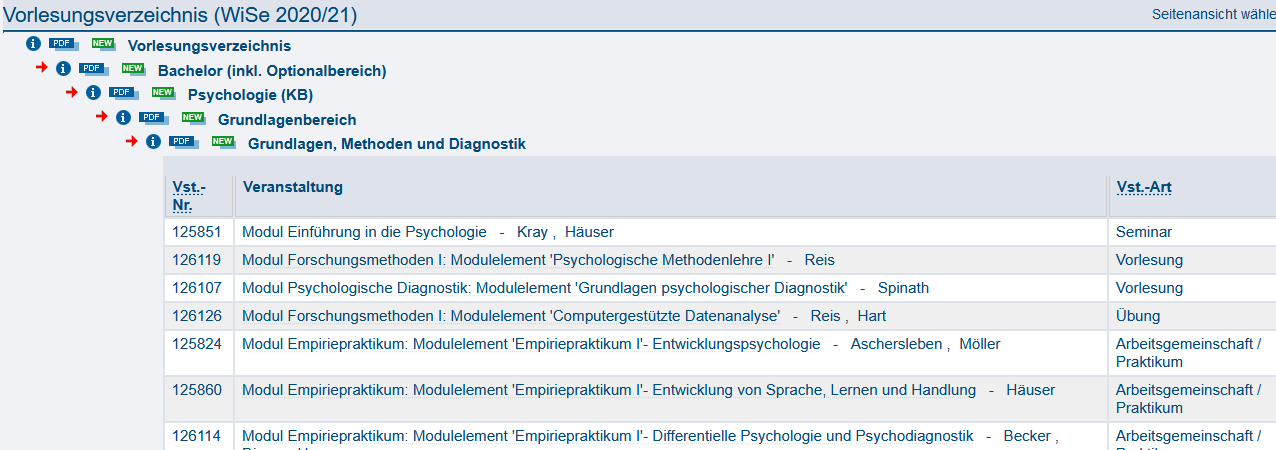 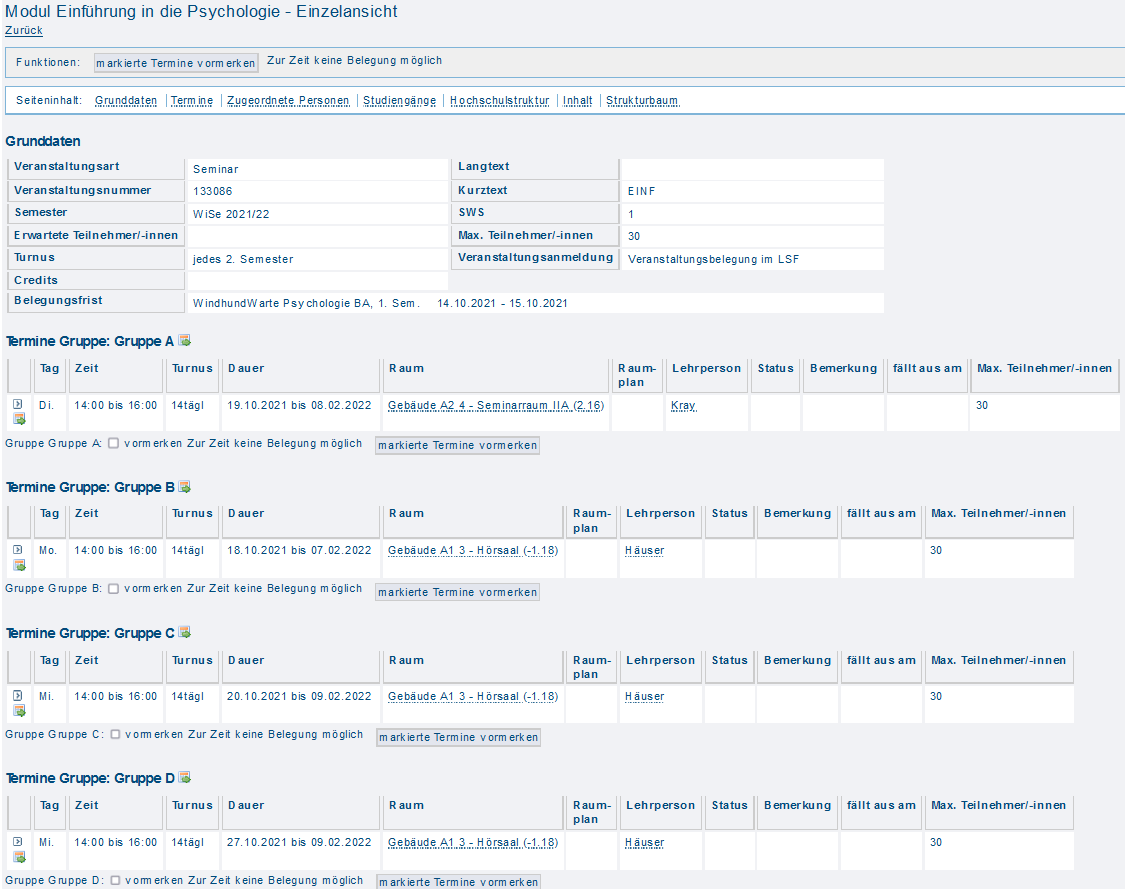 Hier steht dann: BELEGEN
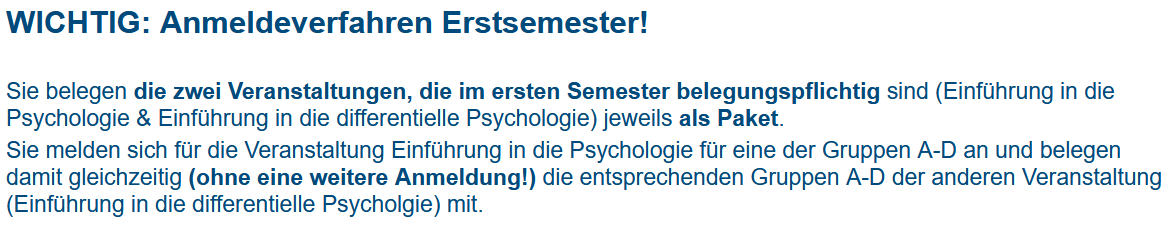 Stundenplan im LSF erstellen
Markierte Termine vormerken
Bei allen Veranstaltungen (auch Vorlesungen) möglich
Bei anmeldepflichtigen Veranstaltungen !nicht nur vormerken! -> Anmelden nicht vergessen
Anmeldung bedeutet nicht gleich Zulassung!
Wann braucht ihr uns?
Anmeldung im LSF für eine Veranstaltung klappt nicht 
Ummelden/Abmelden von Veranstaltungen
Nachholen/Vorziehen von anmeldepflichtigen Veranstaltungen
Wann braucht ihr uns nicht?
Alle prüfungsbezogenen Probleme und Fragen -> Prüfungssekretariat (Siehr)
Bescheinigungen für die Krankenkasse und ähnliches -> Studierendensekretariat
Fragen zum Praktikum -> Praktikumskoordination 
Nicht-psychologische und nicht- medizinische Nebenfächer
Fragen?
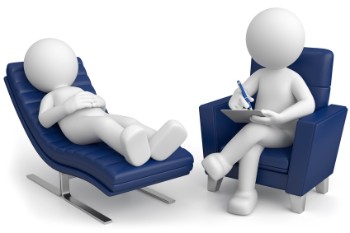 https://www.uni-saarland.de/fachrichtung/psychologie/studium/studienkoordination.html